Personal Development and Study MethodsBM006-3-0 PDSM
INFORMATION RESEARCH SKILLS
Introduction
Academic Reading Materials
Harvard Referencing
Information Research Skills
PERSONAL DEVELOPMENT AND STUDY METHODS
Learning Outcome
At the end of this lesson, you should be able to:-

Identify the purpose of effective reading for tertiary study
Apply good reading approaches to assist in the  learning process
PERSONAL DEVELOPMENT AND STUDY METHODS
Academic reading
PERSONAL DEVELOPMENT AND STUDY METHODS
Academic Reading
Academic reading is purposeful
At tertiary level, you will have a higher quantity of reading, but very little time
you will need to be able to grasp the main ideas, theories, key themes and arguments
Introduces you to new ideas and information
Enables you to be critical and reflective
PERSONAL DEVELOPMENT AND STUDY METHODS
Purpose of Academic Reading
to explore current issues 
to get a general idea of what the book, article or chapter is all about 
• to gain a detailed understanding of the content 
• to find the answer to a specific question 
• to gather information/evidence
PERSONAL DEVELOPMENT AND STUDY METHODS
Academic Reading Materials
Abstracts
Reports
Dissertations
Thesis
Project papers
Textbooks
Other reference materials from different sources
PERSONAL DEVELOPMENT AND STUDY METHODS
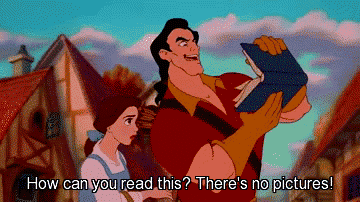 PERSONAL DEVELOPMENT AND STUDY METHODS
[Speaker Notes: Image source: http://bestanimations.com/Books/funny-reading-book-cartoon-animation.gif]
Select Your Sources: Being Specific
PERSONAL DEVELOPMENT AND STUDY METHODS
Select Your Sources: Being Up to Date
PERSONAL DEVELOPMENT AND STUDY METHODS
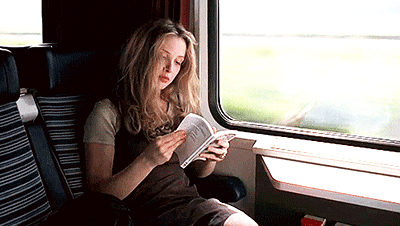 PERSONAL DEVELOPMENT AND STUDY METHODS
[Speaker Notes: Image source: http://bestanimations.com/Books/girl-reading-book-animation-15.gif]
Skimming
Skimming is used to quickly gather the most important information or ‘gist’ 
It’s not essential to understand each word when you are skimming
Run your eyes over the text, noting important information
PERSONAL DEVELOPMENT AND STUDY METHODS
How to Skim?
Read the title if there is one. 
Read the introduction or the first paragraph if there is one. 
Read the first sentence of every other paragraph. 
Notice any pictures, charts, or graphs. 
Notice any italicized or boldface words or phrases. 
Read the summary or last paragraph if there is one.
PERSONAL DEVELOPMENT AND STUDY METHODS
Scanning
Scanning is a selective reading process
It is used when you want to find specific information quickly
In scanning you have a question in your mind and you read a passage only to find the answer, ignoring unrelated information
Try to locate facts and specific information quickly
PERSONAL DEVELOPMENT AND STUDY METHODS
How to Scan
State the specific information you are looking for. 
Try to anticipate how the answer will appear and what clues you might use to help you locate the answer.
- For example, if you were looking for a certain date, you would quickly read the paragraph looking only for numbers. 
Use headings and any other aids that will help you identify which sections might contain the information you are looking for. 
Selectively read and skip through sections of the passage.
PERSONAL DEVELOPMENT AND STUDY METHODS
Harvard referencing
PERSONAL DEVELOPMENT AND STUDY METHODS
Quoting & Referencing
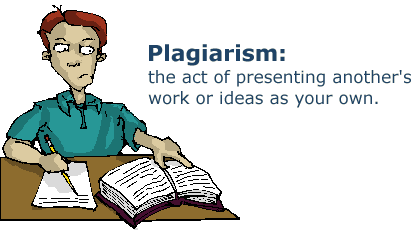 “Cut-and-paste”, copying, stealing, borrowing, hiring
Quoting without citing              
Using ideas without citing
DELIBERATE
ACCIDENTAL
PERSONAL DEVELOPMENT AND STUDY METHODS
Referencing
Referencing is a method of acknowledging sources of information that you have used to undertake an assignment. 
You must acknowledge all information sources you have used while writing your paper. 
Failure to acknowledge your sources will result in plagiarism. 
There are two parts in referencing:
In-text citation
Reference
PERSONAL DEVELOPMENT AND STUDY METHODS
When to reference?
Referencing is required when:
you are quoting directly from another source. 
you are using specific information from an author, such as tables or statistics. 
you have summarised ideas and information from someone’s work. 
you have paraphrased by putting someone else’s ideas in your own words.
PERSONAL DEVELOPMENT AND STUDY METHODS
Citation vs. Reference
In-text citation
Reference
Very brief and normally just includes the author(s) and publication year
Acknowledging within your text the document from which you have obtained your information.
Example:
One possible definition of primary research is…(Mehra,2009) or Mehra (2009) stated that primary research includes the elements of …
The detailed description of the document from which you have obtained your information
You need to add a full reference to the source at the end of your work 
Example: 
Mehra, A. (2009) Advertising management: media approach for market research. 6th Ed. New Delhi: Global India Publications.
PERSONAL DEVELOPMENT AND STUDY METHODS
[Speaker Notes: Source: https://library.apiit.edu.my/harvard-reference-style.html]
Harvard Referencing Guide
Visit APU’s Library page to view the full list of Harvard referencing guidelines for other types of sources
https://library.apiit.edu.my/pdf/harvard-reference-style/Quick_Harvard_Referencing_Guide%20_Revised_1May2014.pdf
PERSONAL DEVELOPMENT AND STUDY METHODS
Information Research Skills
Determines preliminary research topic, problem or question.

Demonstrates an understanding of how the end product affects the information needed.
PERSONAL DEVELOPMENT AND STUDY METHODS
Information Research Skills
Demonstrates understanding of how information is produced and disseminated.

Recognizes that knowledge is often organized into disciplines.

Understands the differences between potential sources, their formats and level of content.
PERSONAL DEVELOPMENT AND STUDY METHODS
How to Define Your Topic
Break down the topic into its main concepts
Identify keywords/main concepts
Example:
Depression      from 
Social Media  obsession
PERSONAL DEVELOPMENT AND STUDY METHODS
List synonyms, broader terms, narrower terms
PERSONAL DEVELOPMENT AND STUDY METHODS
PERSONAL DEVELOPMENT AND STUDY METHODS
Research Assignments Tips
Computer savvy and Google proficiency do not translate into strong research skills.

Effective search strategies are different for library research databases vs. the internet.

Vary the types of sources available in research databases.
PERSONAL DEVELOPMENT AND STUDY METHODS
Research Assignments Tips
Comprehend the difference between scholarly, popular, and trade articles.

Familiarize with the variety of library tools available, and how to locate the best ones for the job.
PERSONAL DEVELOPMENT AND STUDY METHODS
Next Lecture…
Leadership and Teamwork
PERSONAL DEVELOPMENT AND STUDY METHODS